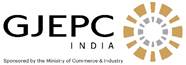 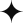 Gem and Jewellery Trade UpdateApril  -  November 2022Global Trade Projections by World Trade Organization (WTO)– Key FeatureGJEPC Statistics & Trade Research Department  (Data and Analytics Unit)
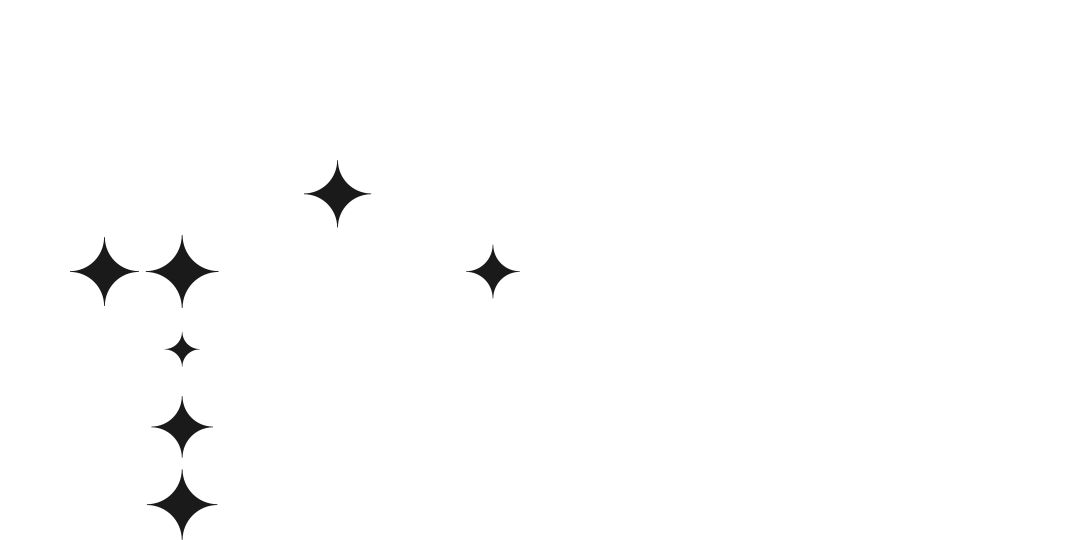 www.gjepc.org
www.gjepc.org
1
Contents

Gem and Jewellery Trade Update : April – November 2022
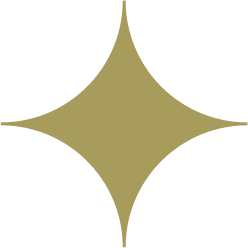 2
Key Highlights
During April – November 2022, G&J  exports increased by 1.80 % to  US$ 26.47 billion as compared to exports of  US$ 26.00 billion registered during  April – November 2021. ( As per DGCIS&S & GJEPC November data as per gjepc ) 

During April – November 2022, Polished Lab Grown Diamonds(49.77%), Coloured Gemstones (32.20 %) Platinum jewellery (20.09%), Plain Gold Jewellery (12.91  %), Studded gold Jewellery (6.65 %) and Silver Jewellery (29.05%)  witnessed a positive export growth rate as compared to April – November 2021 while export of  Cut & Polished Diamonds (-5.43 %)  have witnessed negative growth in the same period. 

Gross exports from almost all regions , barring the Western region  and Northern region ,  have recorded  positive export growth in  April – November 2022 over the exports recorded in April – November 2021.

Exports from Jaipur, Delhi, Chennai & Visakhapatnam SEZs have witnessed a rise  in April – October 2022 as compared to April –October   2021 while exports from SEEPZ and Cochin have declined in the same period . Overall, there is a growth of (+) 12.84% in exports to US$ 5209.13 million in April – November 2022  from US$ 4616.27  million recorded in April – November 2021

Gem and Jewellery exports to USA , Hong Kong ,Israel , UK &  Netherlands  have recorded  negative growths  of (-) 7.81% , (-)9.28% , (-) 11.27 %, (-)4.89 % and (-)38.85 % respectively    during April – November 2022 as compared to April – November 2021.  While, gem and jewellery exports to other destinations such as  U.A.E, Belgium,  Singapore, Thailand and Switzerland have shown a rise during the stated time period. 

According to the WTO Trade Statistics & Outlook 2022,  the merchandise trade volume is expected to grow by 3.5  % in 2022, and  1 % in 2023
3
Gem and Jewellery Gross Exports (P): 
April – November 2022
Exports Growth : 1.80%  y-o-y (April- November 2022)
Gross Exports (US$ billion)
 April – November 2022
DGCI&S &GJEPC
Source : DGCIS & GJEPC  November Data as per GJEPC
Export Targets & Actual Exports : April- November 2022 (P)
Pending Export Targets : 
Dec 2022 - March 2023

US$ 19.24 billion
From April- November 2022 (-) US$ 4.00  billion is the export deficit
5
Commodity wise G&J Exports– April – November 2022
in comparison with April –  November 2021 (P)
April – November 2022 exports growth in comparison with April – November 2021 :

All key G&J commodities have witnessed a positive export growth 

Polished LGD (+49.77 %)
Coloured Gemstones (+32.20%) 
Studded gold jewellery (+6.65%)
Plain Gold Jewellery (+12.91%)
Silver Jewellery (29.05%)
Platinum Jewellery (+20.09%)

Exports growth declined of :
Cut & Polished Diamonds(-5.43%)
Source : GJEPC Analysis , Notes : (P) stands for provisional  Gross  Exports pertains to inclusive of return consignments , Figures  from Delhi  Aircargo October-November 2022 & Cochin Aircargo November 2022  are  not included as yet to receive from the Customs, Net Exports pertains to exclusive of return consignments
6
Gem & Jewellery Imports April to November   2022 For export purpose – (P)
G&J imports stood at US$ 17.94 billion in April – November 2022 as against  US$ 16.27  billion recorded in April – November 2021 , indicating  recovery in supply of raw materials  in G&J sector.
Source : GJEPC. Analysis Notes: (p) = Provisional Figs. Gold Bar Figures  from Union Bank of India November 2022 are  not included as yet to receive
7
Commodity-wise G&J Imports – April – November 2022
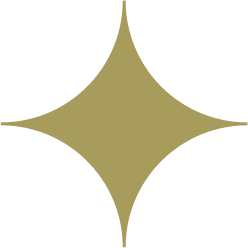 Imports of  silver bar have witnessed a negative import growth in April – November 2022 over April – November 2021. It indicates the diminished supply of raw materials for manufacturing of finished gems and jewellery commodities
8
Source : GJEPC. Analysis Notes: (p) = Provisional Figs. Gold Bar Figures  from Union Bank of India November 2022 are  not included as yet to receive  
.
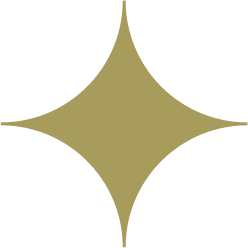 GJEPC Region-wise Growth/Decline in Gross Exports
Source : GJEPC Analysis , Notes : (P) stands for provisional  Gross  Exports, Figures  from Delhi  Aircargo October-November 2022 & Cochin Aircargo November 2022  are  not included as yet to receive from the Customs,
Gross exports from almost all regions except, barring the Western region and Northern region,  have recorded positive export growth in  April – November 2022 over the exports recorded in April – November 2021.
9
Gem & Jewellery Port-wise Gross Exports : SEZ
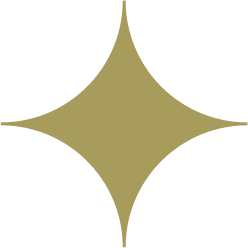 Source :  GJEPC  Statistics Dept. Analysis
Exports from Jaipur, Delhi, Chennai & Visakhapatnam SEZs have witnessed a rise  in April – November 2022 as compared to April –November 2021 while exports from SEEPZ and Cochin have declined in the same period . Overall, there is a growth of (+) 12.84% in exports to US$ 5209.13 million in April – November2022  from US$ 4616.27  million recorded in April – November 2021
10
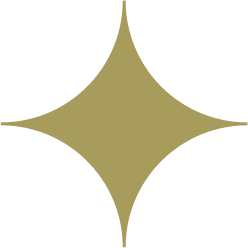 Top 10 Export Destinations for G&J products  : April –  November 2022(p)
Source : GJEPC Analysis , Notes : (P) stands for provisional  Gross  Exports, Figures  from Delhi  Aircargo October-November 2022 & Cochin Aircargo November 2022  are  not included as yet to receive from the Customs,
Gem and Jewellery exports to USA , Hong Kong ,Israel , UK &  Netherlands  have recorded  negative growths  of (-) 7.81% , (-)9.28% , (-) 11.27 %, (-)4.89 % and (-)38.85 % respectively    during April – November 2022 as compared to April – November 2021.  While, gem and jewellery exports to other destinations such as  U.A.E, Belgium,  Singapore, Thailand and Switzerland have shown a rise during the stated time period.
11
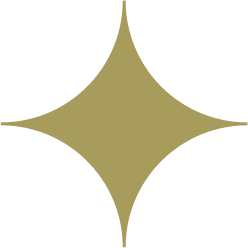 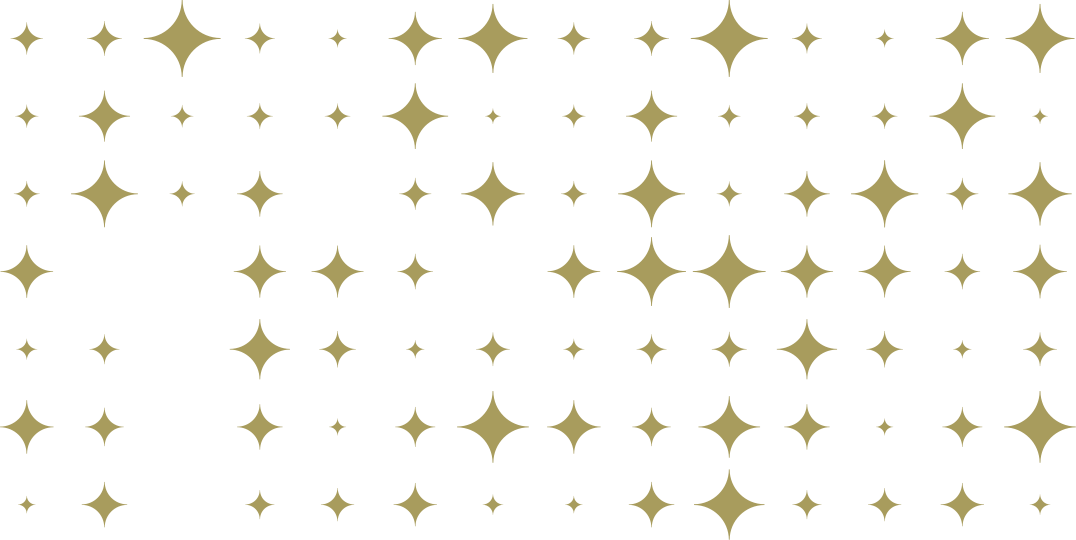 Key Featured Slides…

Global Trade Projections by 

World Trade Organization
12
WTO’s Trade Statistics & Outlook -October  2022
1 . Projected Global Trade Growth 2022 & 2023  
According to the WTO Trade Statistics & Outlook 2022,  the merchandise trade volume is expected to grow by 3.5  % in 2022, and  1 % in 2023  as multiple shocks weigh on the global economy. The risks to the forecast include shifting monetary policy in advanced economies and the unpredictable nature of the Russia-Ukraine war.  The imposition of trade restrictions to tackle the supply vulnerabilities that have been exposed by the shocks of the past two years and the retrenchment of global supply chains would deepen inflationary pressures, leading to slower economic growth and reduced living standards over time. A  deeper, more diversified and less concentrated base response for producing goods and services is required as it would not only boost economic growth but also provide supply resilience and long-term price stability by mitigating exposure to extreme weather events and other localized disruptions.
2. Projected growth of World GDP at market exchange rate -2022 
The new WTO forecast estimates that the World GDP at market exchange rates is expected to increase by 2.8% in 2022 and 1 % in 2023.
The import demand is expected to soften as growth slows in major economies for different reasons. In Europe, high energy prices stemming from the Russia-Ukraine war will squeeze household spending and raise manufacturing costs. 
In the United States, monetary policy tightening will hit interest-sensitive spending in areas such as housing, motor vehicles and fixed investment. China continues to grapple with COVID-19 outbreaks and production disruptions paired with weak external demand. Finally, growing import bills for fuels, food and fertilizers could lead to food insecurity and debt distress in developing countries holding economic growth.
13
WTO’s Trade Statistics & Outlook -October  2022
3. Projected Global trade growth across  regions 
The Middle East is expected to record the strongest export growth of any WTO region this year (14.6%), followed by Africa (6.0%), North America (3.4%), Asia (2.9%), Europe (1.8%) and South America (1.6%). In contrast, CIS exports should decline by 5.8% for the year. The Middle East also had the fastest trade volume growth on the import side (11.1%), followed by North America (8.5%), Africa (7.2%), South America (5.9%), Europe (5.4%), Asia (0.9%) and CIS (-24.7%).
The below table reflects the resilience of trade growth in the Middle East and Africa in 2022. These regions should see small declines in exports next year, but imports will remain strong, each set to grow by 5.7%. The CIS region is expected to post a large growth rate for imports next year, over 9%,  which will be primarily due to the reduced base for 2022. Other regions can expect modest growth in both exports and imports in 2023.
4. Other Major Observations  
Major central banks are already raising interest rates in a bid to tame inflation but overshooting on tightening could trigger recessions in some countries, which would weigh on imports. 
Alternatively, central banks might not do enough to bring inflation down, possibly necessitating more robust interventions in the future. 
High-interest rates in advanced economies could trigger capital flight from emerging economies, unsettling global financial flows
Escalation of the Russia-Ukraine war could also undermine business and consumer confidence and destabilize the global economy. 
An underappreciated risk would be the decoupling of major economies from global supply chains, exacerbating supply shortages in the near term and reducing productivity over the longer term.
Trade and output will be weighed down by several related shocks, including the war in Ukraine, high energy prices, inflation, and monetary tightening.
14
Merchandise Trade Volume and real GDP,2018-23a Annual % Change
Source: WTO for trade, consensus estimates for GDP. a)Figures for 2022 and 2023 are projections. b)Average of exports and imports.c)Refers to South and Central America and the Caribbean. d)Refers to Commonwealth of Independent States (CIS), including certain associate and former member States.Note: These projections incorporate mixed-data sampling (MIDAS) techniques for selected countries to take advantage of higher-frequency data such as container throughput and financial risk indices
15
For any queries , you may contact :

 Ms. Rashmi Arora, Assistant Director, Economist at rashmi.arora@gjepcindia.com contact no. 7045331319 and  

 Mr. Alfred Cyril , Manager Statistics at cyril@gjepcindia.com , contact no . 9987753817 

Ms.  Dhara Tolia, Manager Research at Dhara.Tolia@gjepcindia.com, contact no. 9833195923
Disclaimer
A brief report titled “Gem and Jewellery Trade Quick Update- November 2022” is prepared by Gems and Jewellery Export Promotion Council (GJEPC) for general guidance and information purposes only and should not be reproduced or disseminated to others without the permission of Gems and Jewellery Export Promotion Council. 
Though, every effort is done to confirm the accuracy and completeness of the data contained, the GJEPC takes no responsibility and assumes no liability for any error/ omission or accuracy of the report. Readers of the report should seek professional advice or arrive at their own judgement and conclusion at their sole discretion before making any decision based on this report.
Gems and Jewellery Export Promotion Council (GJEPC)
ALL RIGHT RESERVED
December 2022
16
Thanks
17